Геометризація родовищ корисних копалин
Геометризація родовищ корисних копалин – це сукупність спостережень, вимірювань, обчислювальних і графічних робіт з метою створення геометричного вираження форми, властивостей корисних копалин, умов їх залягання і процесів, які протікають в надрах.

Геометризація родовищ корисних копалин є практичною частиною геометрії надр.

Родовища твердих корисних копалин характеризуються не одним, а багатьма різними показниками, знання яких уможливлює повніше визначати умови розробки і подальшої переробки мінеральної сировини. 

Існує геометризація форми і геометризація якісних властивостей родовища.
Геометризація форми галузь науки, що вивчає структурно-морфологічні особливості родовищ, умови їх залягання і тектоніку. 

Геометризація властивостей – займається вивченням якісних властивостей корисних копалин (вміст корисних і шкідливих компонентів та вміщуючих порід), а також їх просторовим розподілом. Обидві геометризації пов’язані між собою і окремо одна від одної не виконуються.
Створюючи таку модель, тобто здійснюючи геометризацію родовищ, використовують такі основні методи:
– метод геологічних розрізів (перерізів) і профілів;
– метод ізоліній;
– метод об’ємних наочних графіків;
– метод моделювання, в тому числі з використанням обчислювальних машин;
– метод циклографічних проекцій.
Залежно від того, яку сторону надр переважно вивчають, розрізняють наступні види геометризації надр:
– геометризацію форми покладів корисних копалин і умов їх залягання;
– геометризацію розміщення фізико-хімічних і технологічних властивостей покладів і вміщуючих порід;
– геометризацію процесів, які відбувалися і відбуваються в надрах.
Процес геометризації складається з таких етапів:
– проведення спостережень, збирання інформації під час розвідки і розробки корисних копалин і документування цих робіт;
– систематизація і попереднє опрацювання спостережень і матері-алів, а також оцінка точності вихідної інформації;
– опрацювання інформації математичними і описовими методами;
– складання (побудова) геолого-геометричної або математичної моделі родовища і оцінка її точності;
– використання одержаної моделі при розв’язуванні низки гірничих задач.
Залежно від реальних умов, етапу вивчення родовища, характеру вихідної геолого-маркшейдерської інформації і конкретних задач, які висуває промисловість, геометризація поділяється на: 
регіональну, 
детально-розвідувальну; 
 експлуатаційну.
Розрізняють загальну методику геометризації родовищ корисних копалин і частинні – конкретні.
Об’єктами аналізу надр як науки за висловлюванням її основоположника П. К. Соболевського є три основні моменти життя Землі: фор-ма, властивості і процеси. Тобто, якщо говорити конкретніше, об’єктами геометризації є: показники форми, якості і процесів, пов’язаних єдністю свого походження і які характеризують поклад.
Показником або ознакою об’єкта надр називають будь-яку фізич-ну, хімічну, геологічну, геометричну та іншу властивість покладу або вміщуючої породи, яку можна безпосередньо або непрямо виміряти, визначити і виразити числом. Наприклад: потужність, об’ємна маса, процентний вміст корисних і шкідливих компонентів, елементи залягання, глибина, вологість, пористість, тріщинуватість тощо.
Спотворення дійсної форми рудного тіла внаслідок лінійного поширення показників
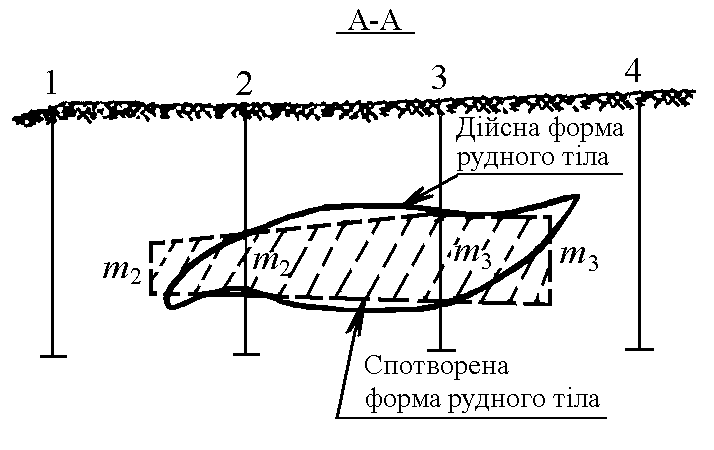 Функція  розміщення показників
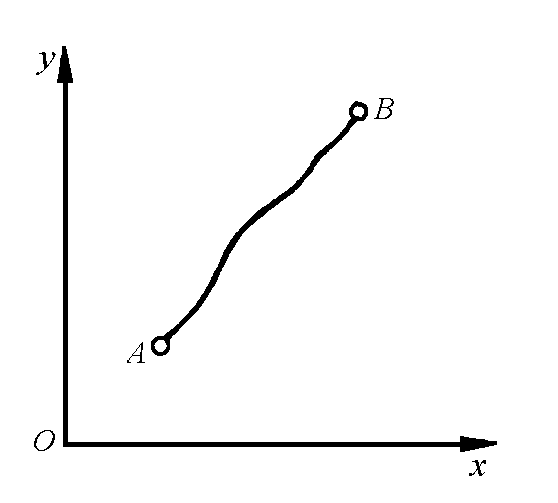 В окремих випадках функція Р може набувати вигляду:
– однієї незалежної змінної у = f (x);
– двох незалежних змінних z = f(x, y);
– трьох незалежних змінних Р = f (x, y, z).
Графічне зображення функції однієї змінної
Графічне зображення функції двох змінних
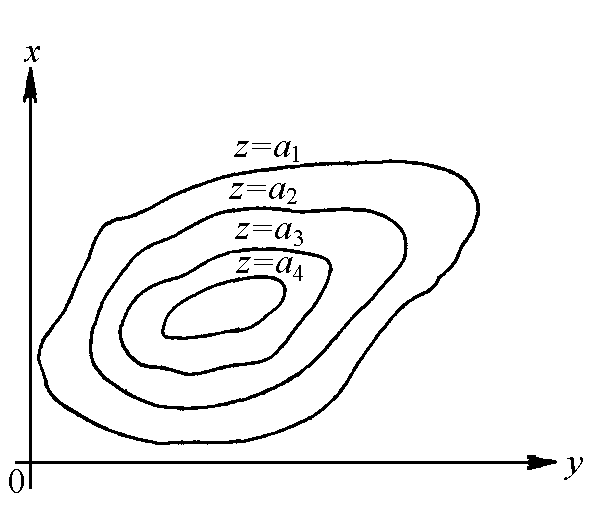 Побудова гіпсометричного плану (а) за вертикальними розрізами (б)
Схема побудови гіпсометричного плану недостатньо розвіданого пласта К:а – вертикальний розріз;б – віднімання топографічних поверхонь
Побудова ізопотужностей покладу (за В. О. Букринським): а – вертикальний розріз покладу; б – “осаджений” на горизонтальну площину вертикальний розріз покладу; в – план ізопотужності покладу
Побудова ізоглибин залягання пласта (за В. О. Букринським):а – профіль пласта і профіль поверхні;б – план ізоглибин залягання пласта